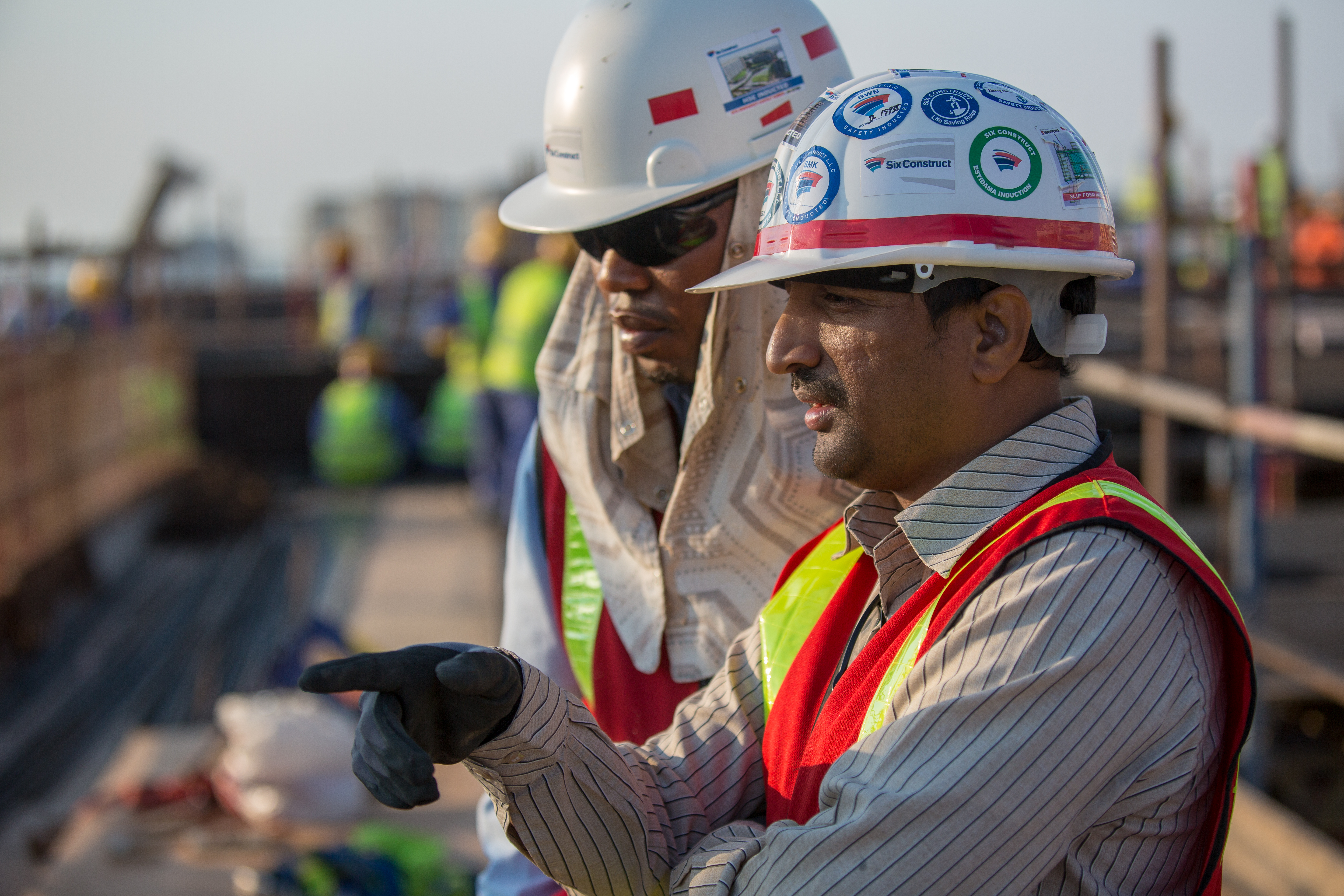 SUBCONTRACTOR ENGAGEMENT
GLOBAL SAFETY TIME OUT 2022
WORKSHOP MOTIVATION
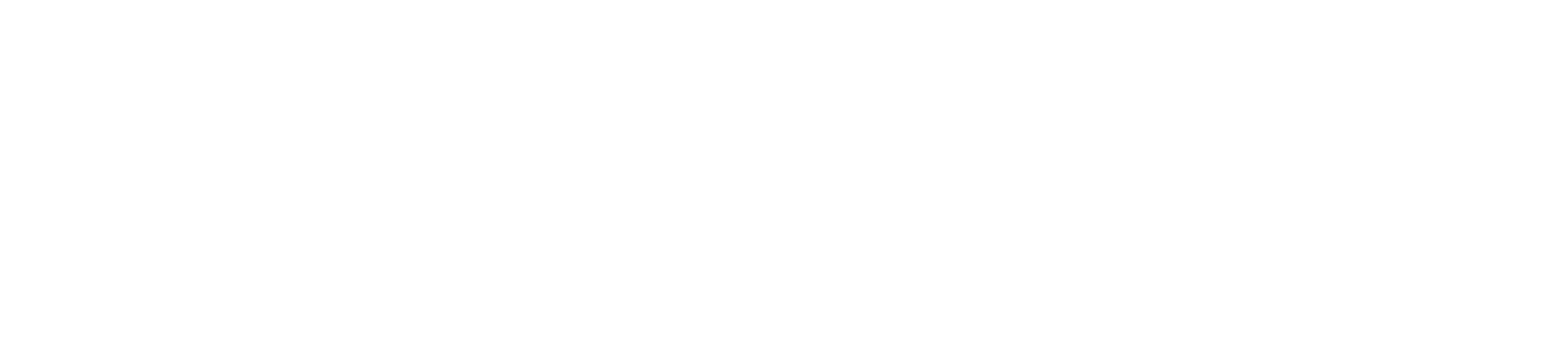 SYSTEMS
3CHALLENGES
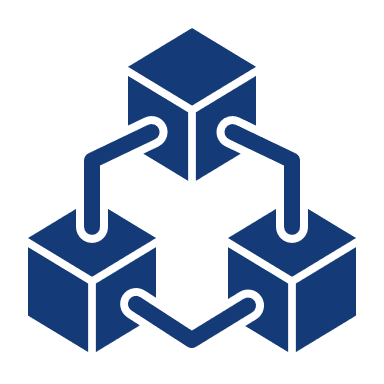 CLIMATE
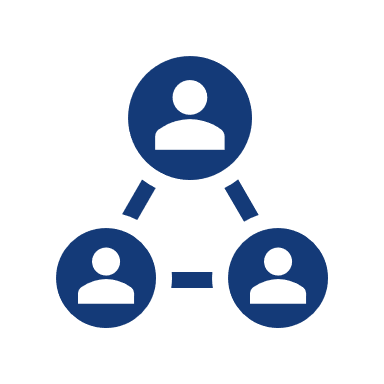 MOTIVATION
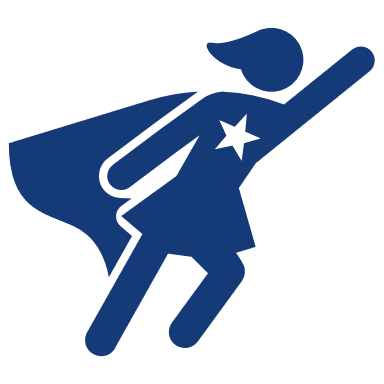 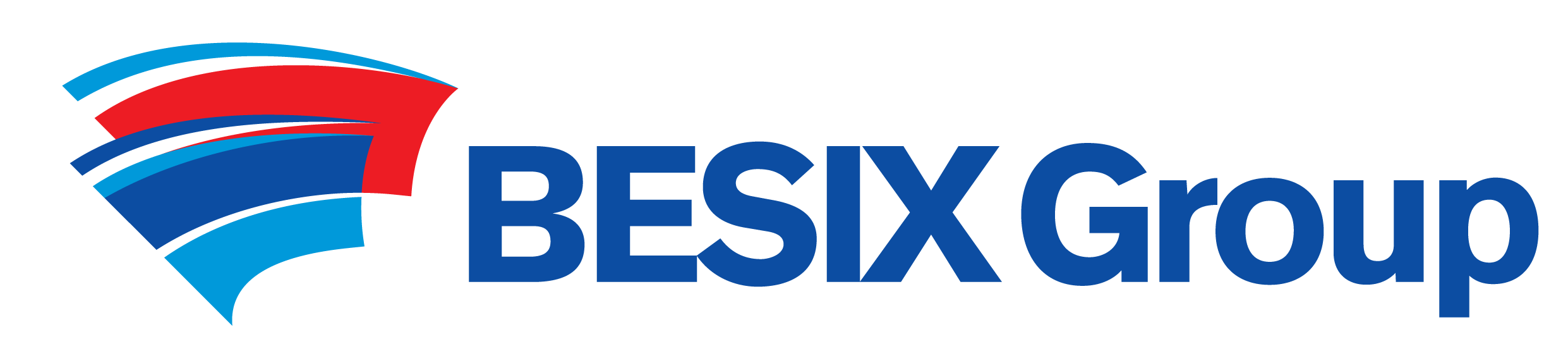 SYSTEMS
3CHALLENGES
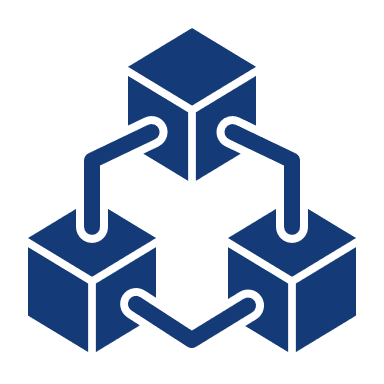 CLIMATE
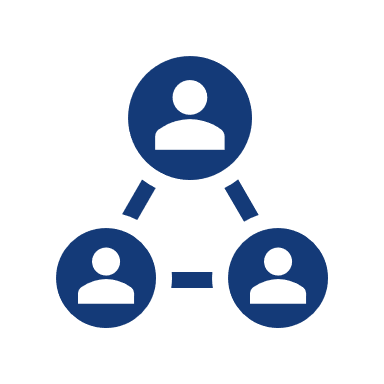 MOTIVATION
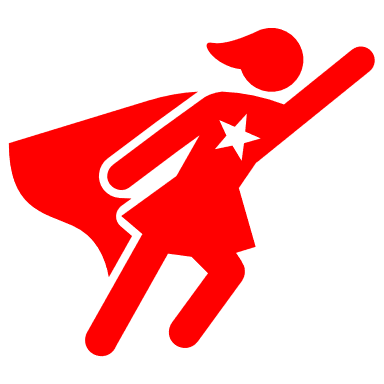 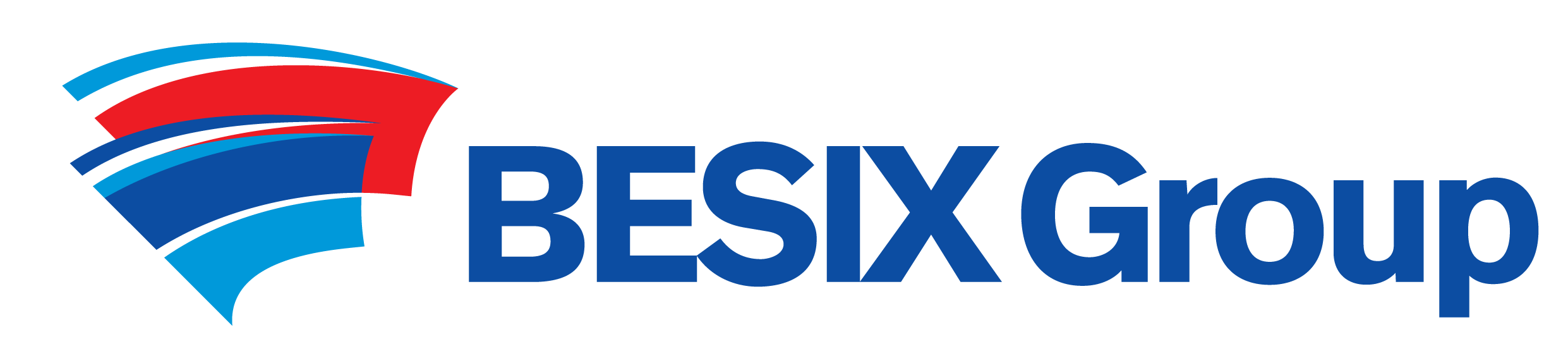 MOTIVATION
MOTIVATION
EXTRINSIC
INTRINSIC
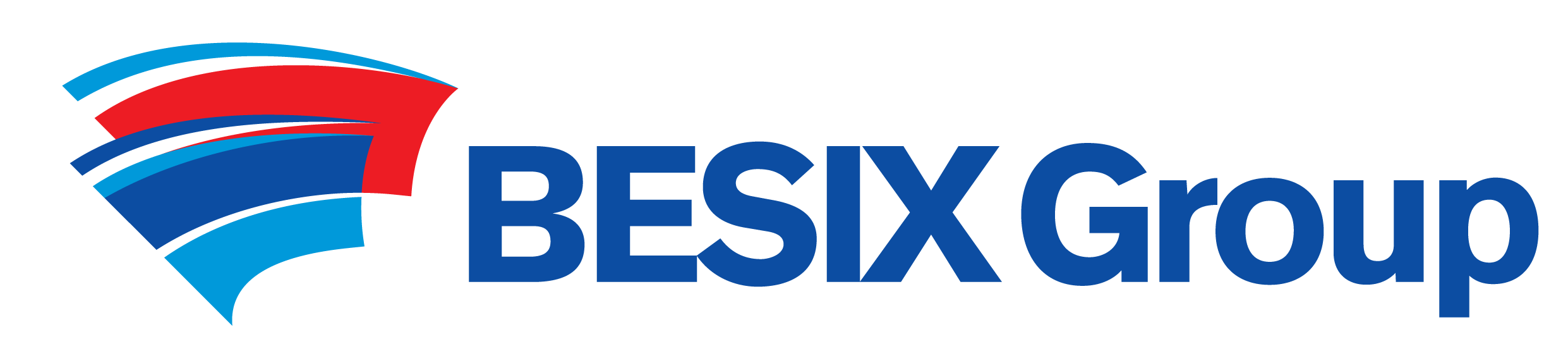 MOTIVATION
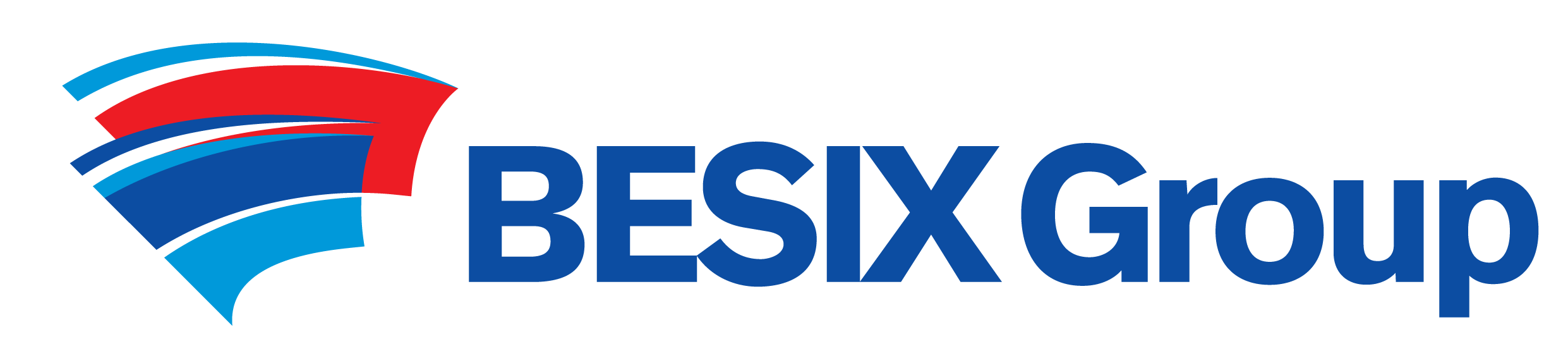 MOTIVATION
Giving freedom
Setting boundaries
Holding people accountable
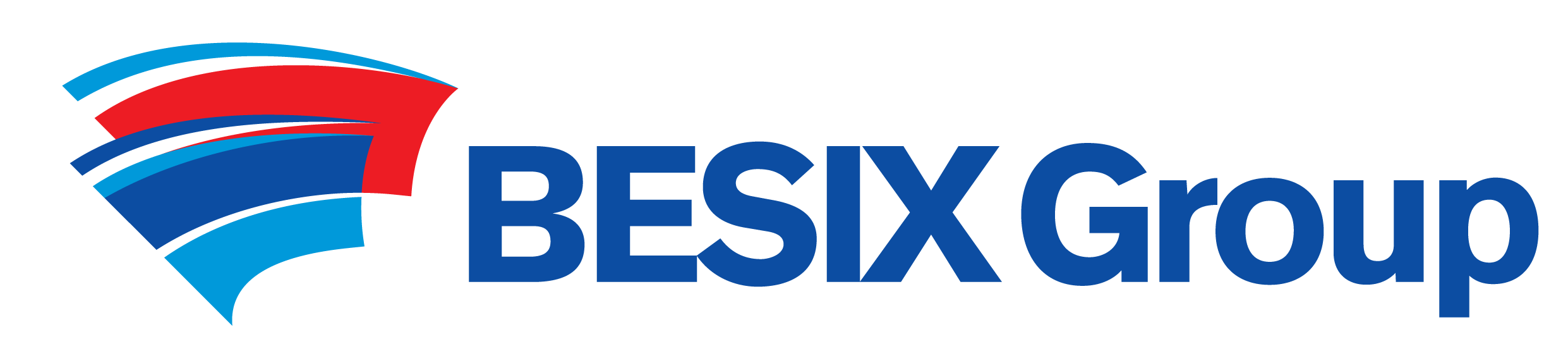 MOTIVATION
Raising capabilities
Learning
Coaching
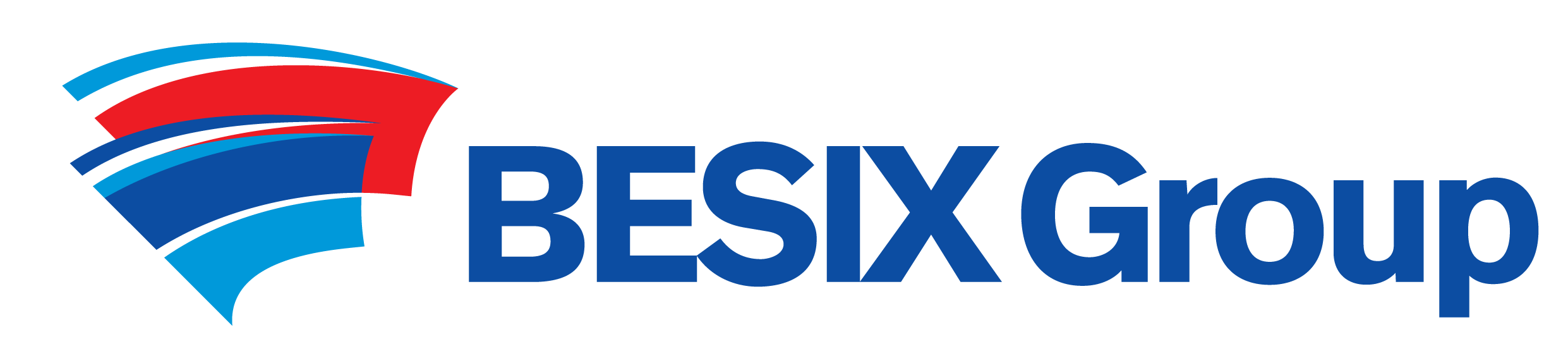 MOTIVATION
Bigger picture
Connection
Care
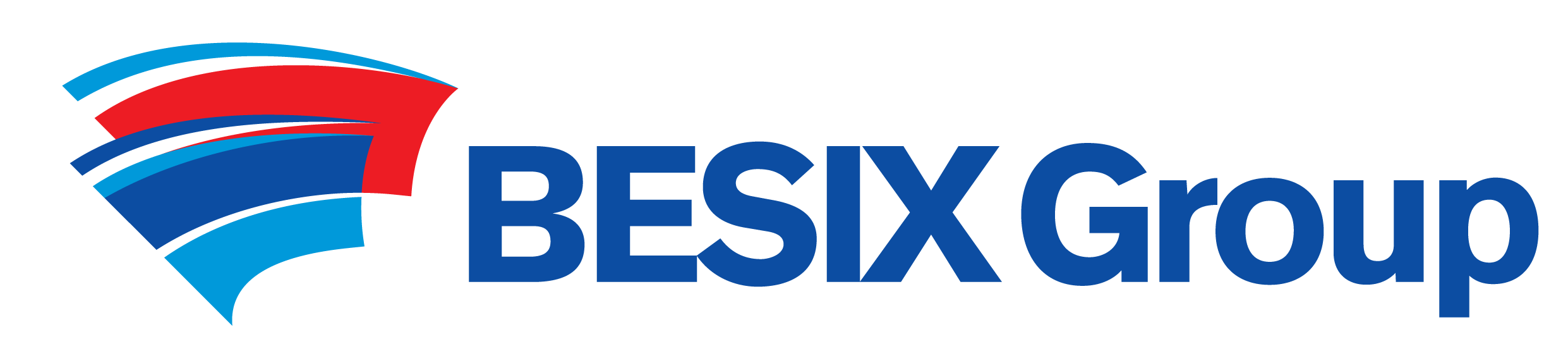 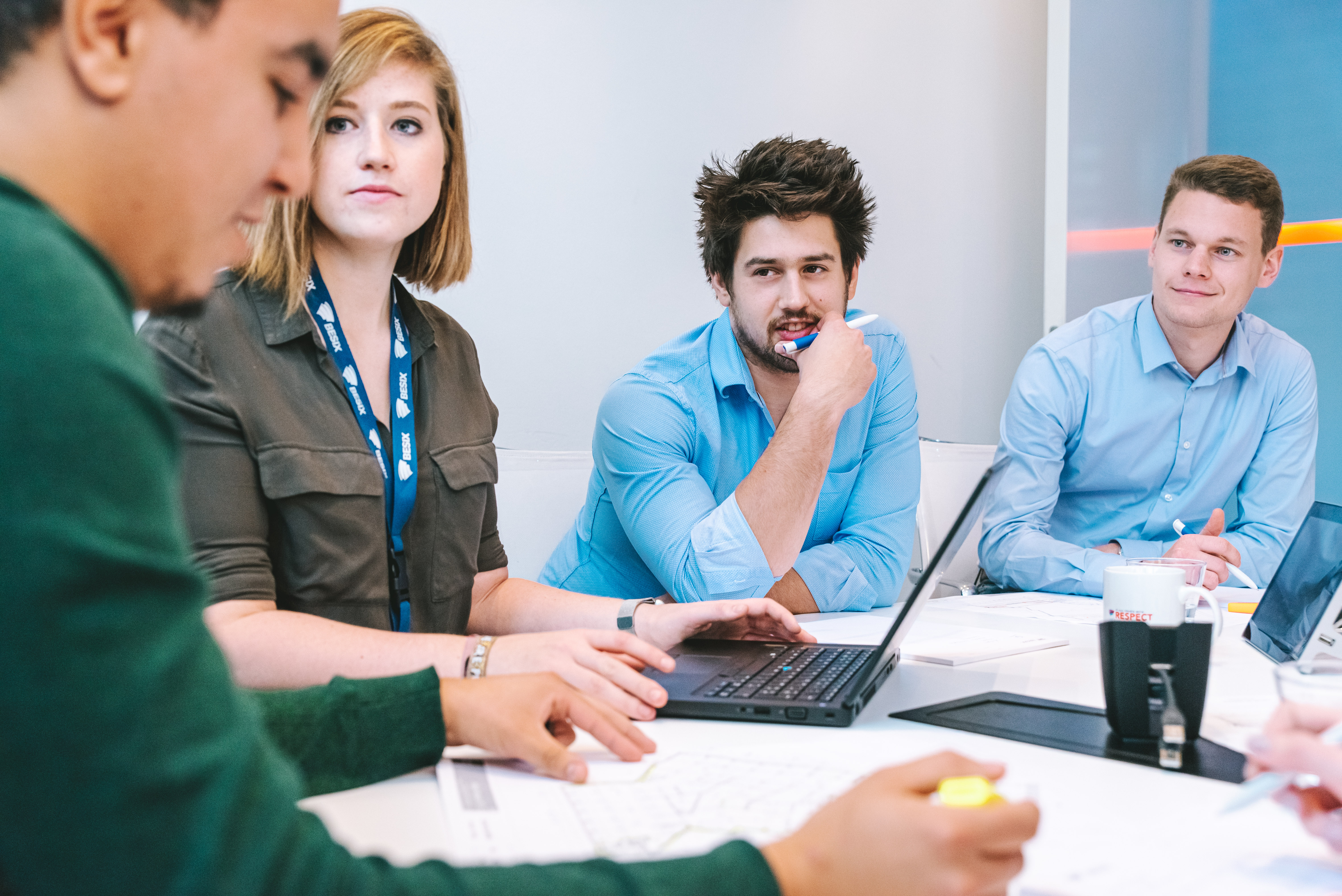 TIME FOR
questions, discussions, ideas
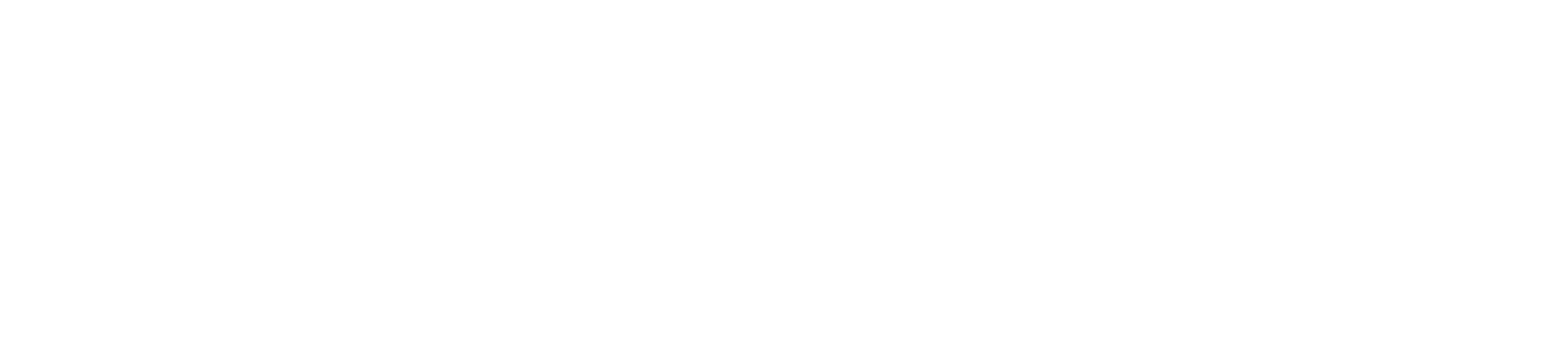